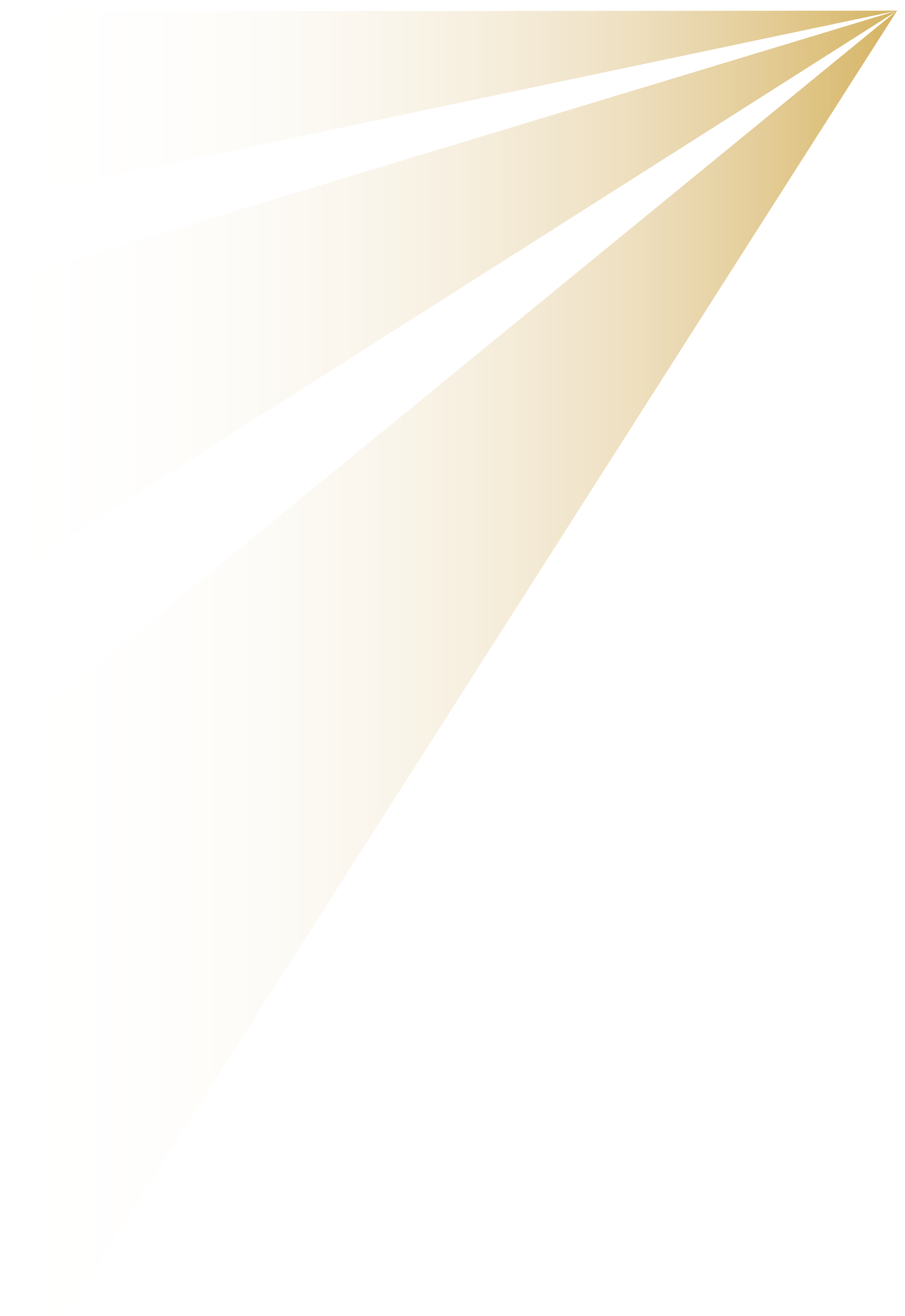 #ThankABoardMember
School Board Members Day • November 15, 2024
Paste a photo of your district’s board of director’s here and delete this text.
Paste your district’s logo here and delete this text
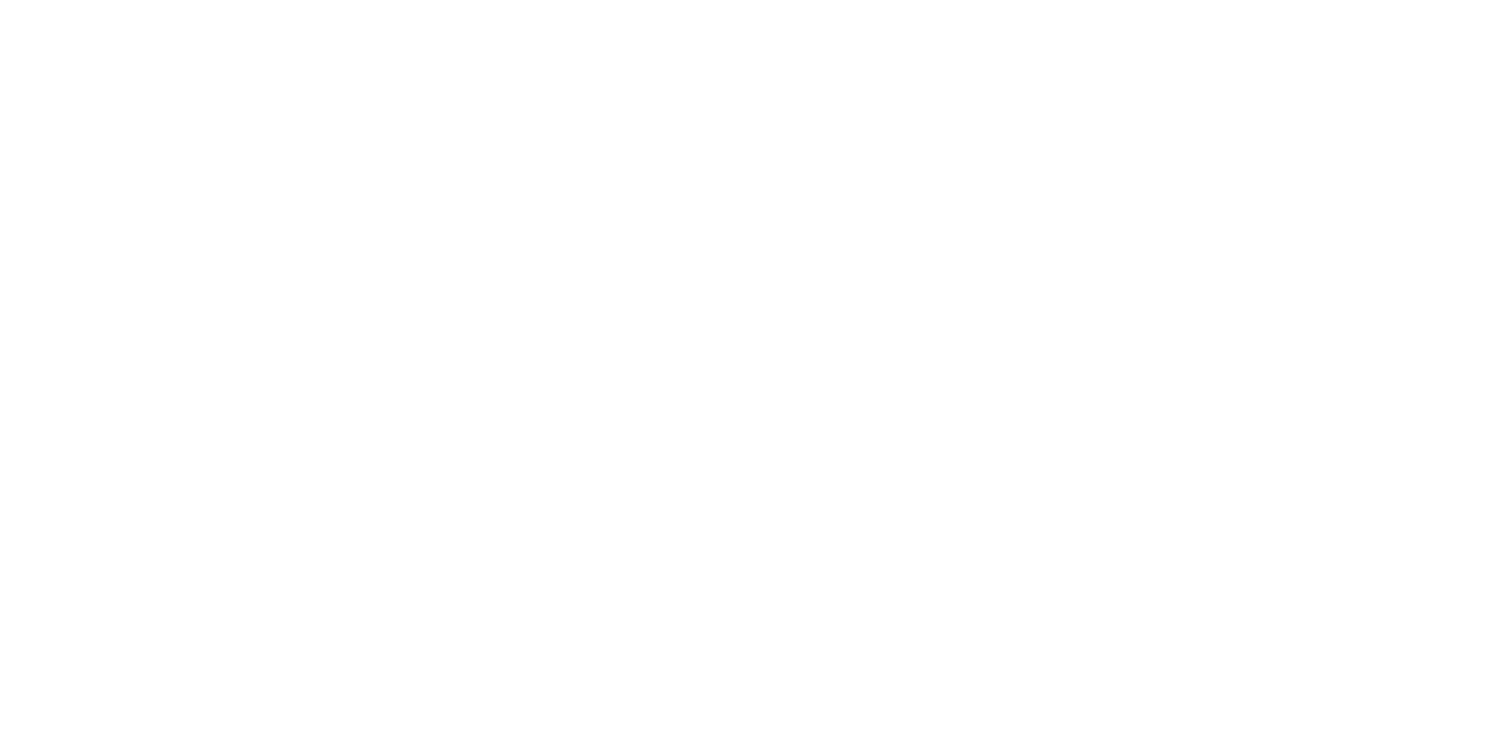 Give them the recognition they have earned!